Новые детские книги и другие книжные новостимай 2024
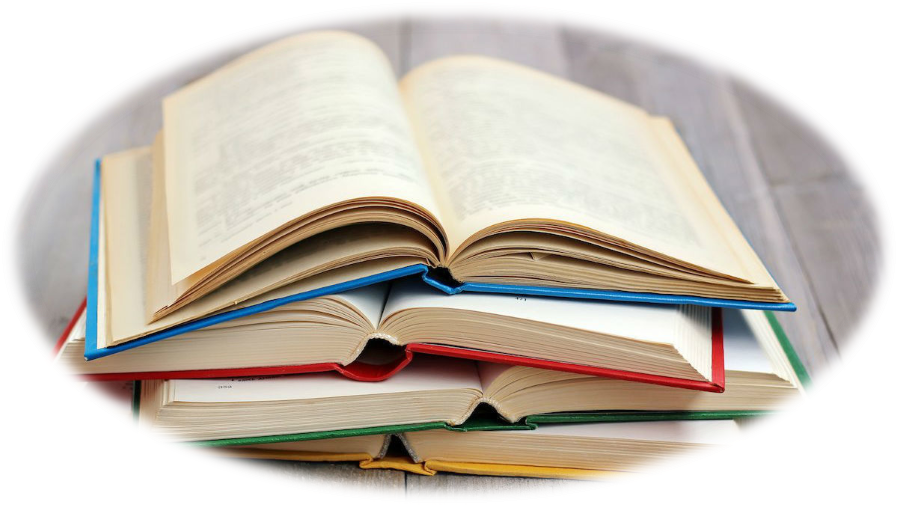 Публикации, обзоры, интервью
Новости детской литературы
https://rgdb.ru/professionalam/14559-rekomendatelnyj-spisok-detskoj-literatury
Обновленный рекомендательно-библиографический список
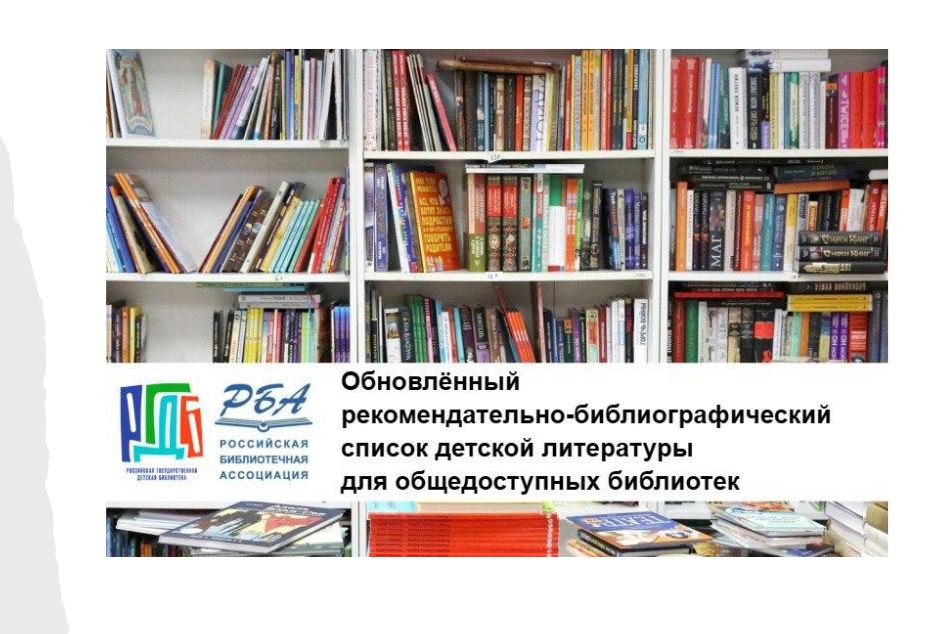 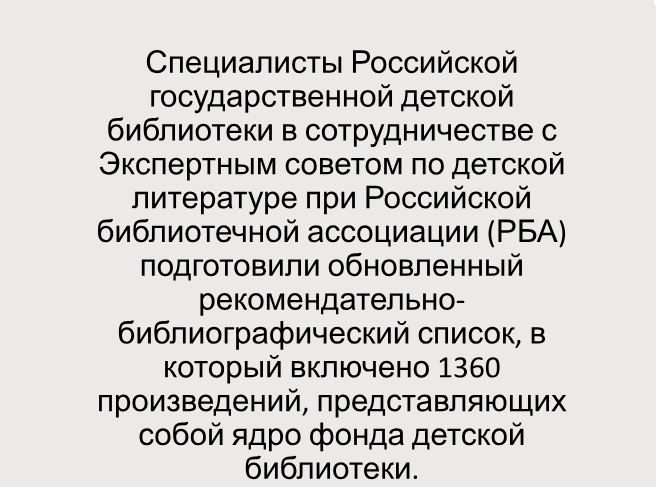 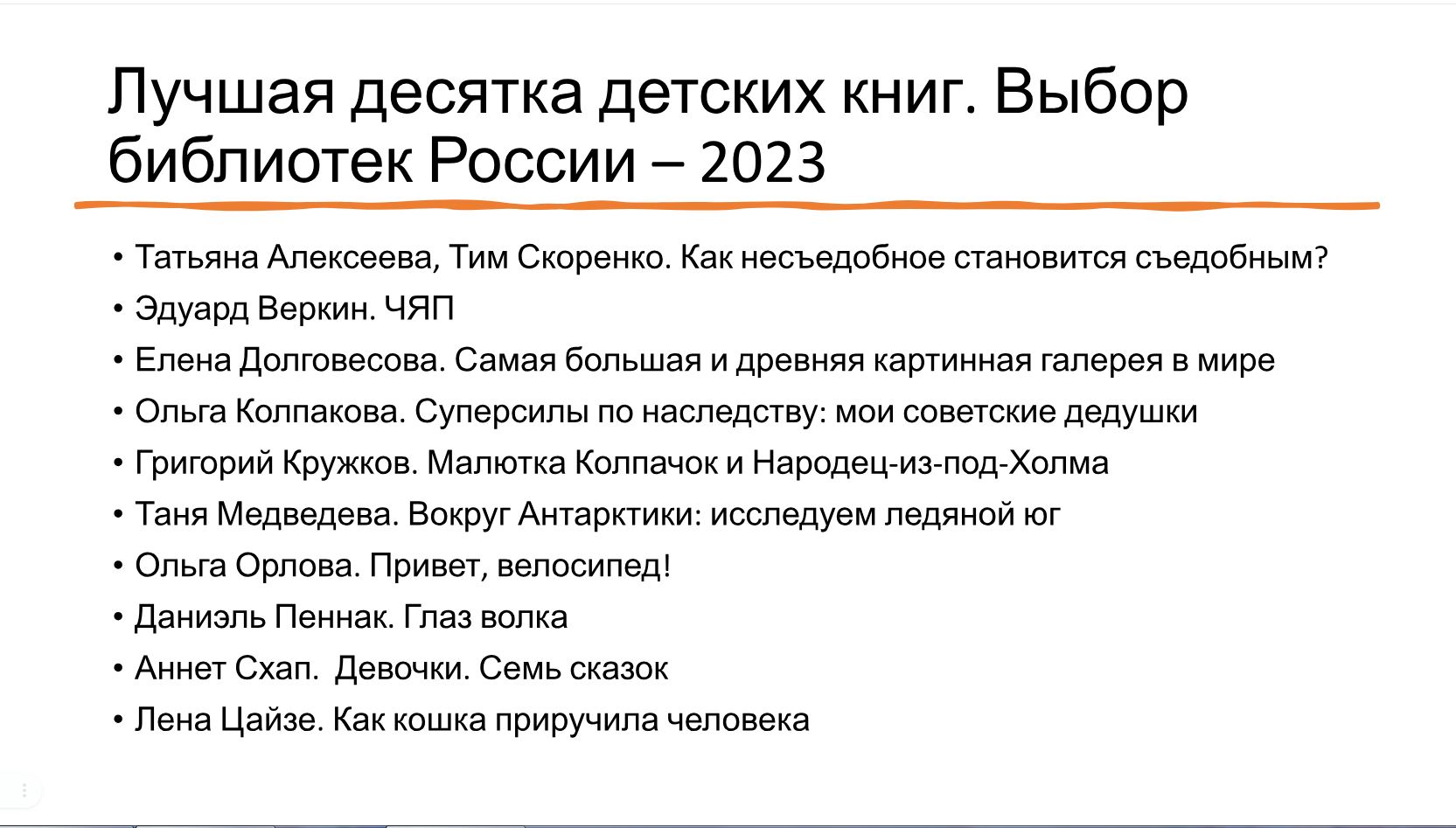 https://rgdb.ru/home/news/16138-luchshaya-desyatka-detskikh-knig-vybor-bibliotek-rossii-2023?ysclid=lx4g9xmxu6511952234
Майский выпуск каталога «Библиогид рекомендует»
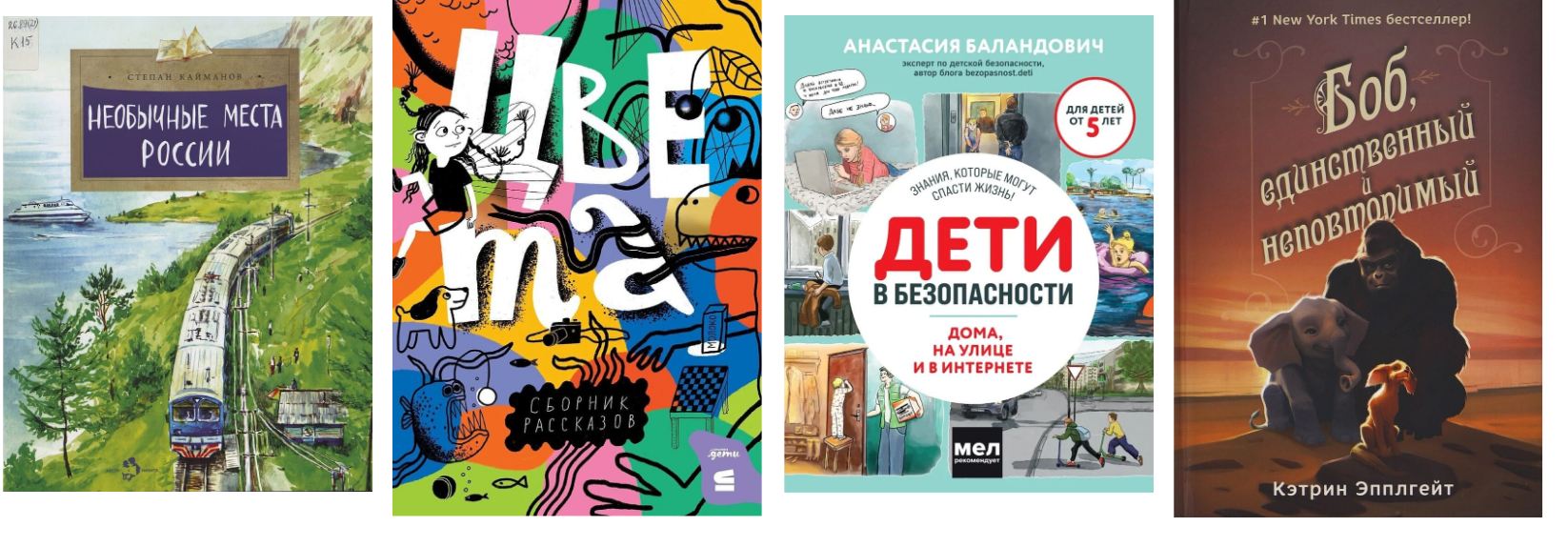 https://bibliogid.ru/cat/vypuski/2024/5/otechestvennaya-khudozhestvennaya
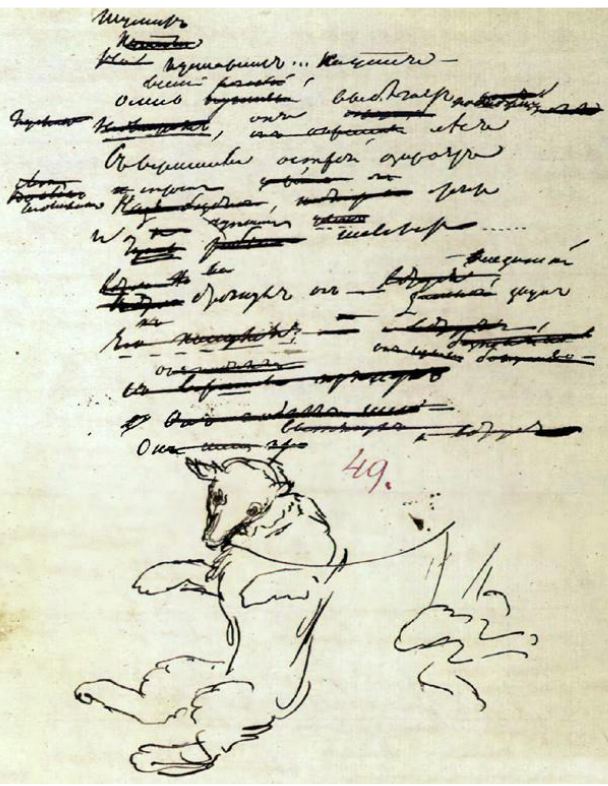 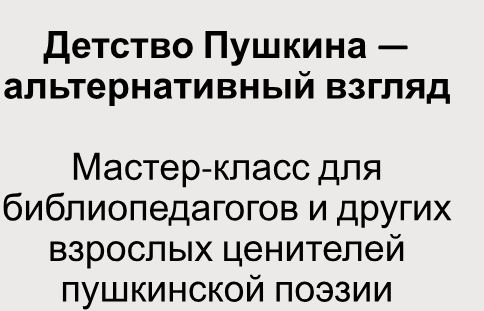 https://www.papmambook.ru/articles/5600/
Публикации Вадима Нестерова о детской литературе
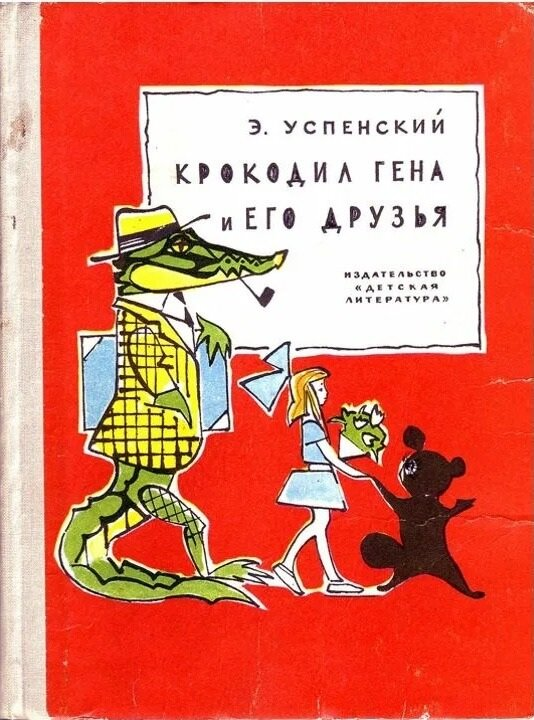 Везучая книжка про Простоквашино, или Последняя глава
https://vad-nes.livejournal.com/791861.html
Невезучая книжка про Простоквашино
https://dzen.ru/a/Zk8yrH5GAR3P7O9o
Крокодил Гена - попытка легализации рептилоидов?
https://vad-nes.livejournal.com/791536.html
Про крокодила Гену и хрущевского зятя
https://vad-nes.livejournal.com/790808.html
Последний великий сказочник СССР
https://vad-nes.livejournal.com/790585.html
25 книг для чтения летом: список Библиогида https://bibliogid.ru/knigi/tematicheskie-obzory/17433-chto-chitat-letom
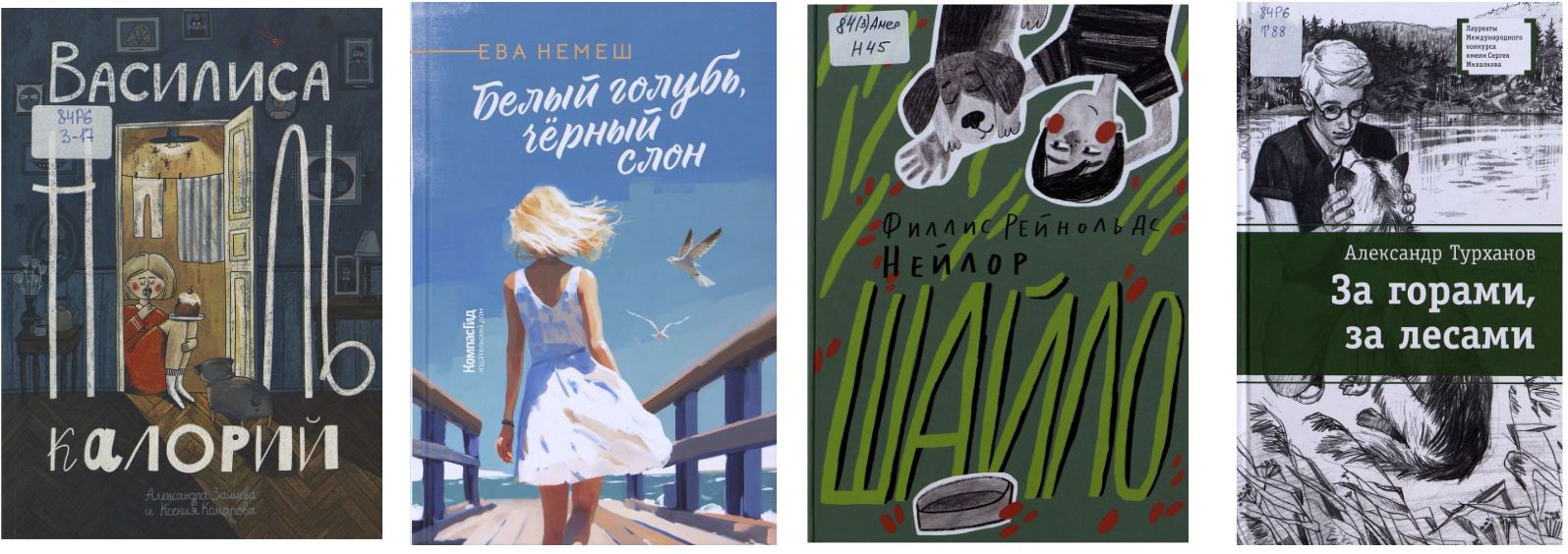 Книжный клуб онлайн - школы Инфоурок: Алексей Олейников о графических путеводителях по русской классике https://www.youtube.com/watch?v=Yy3nBnl1HnM
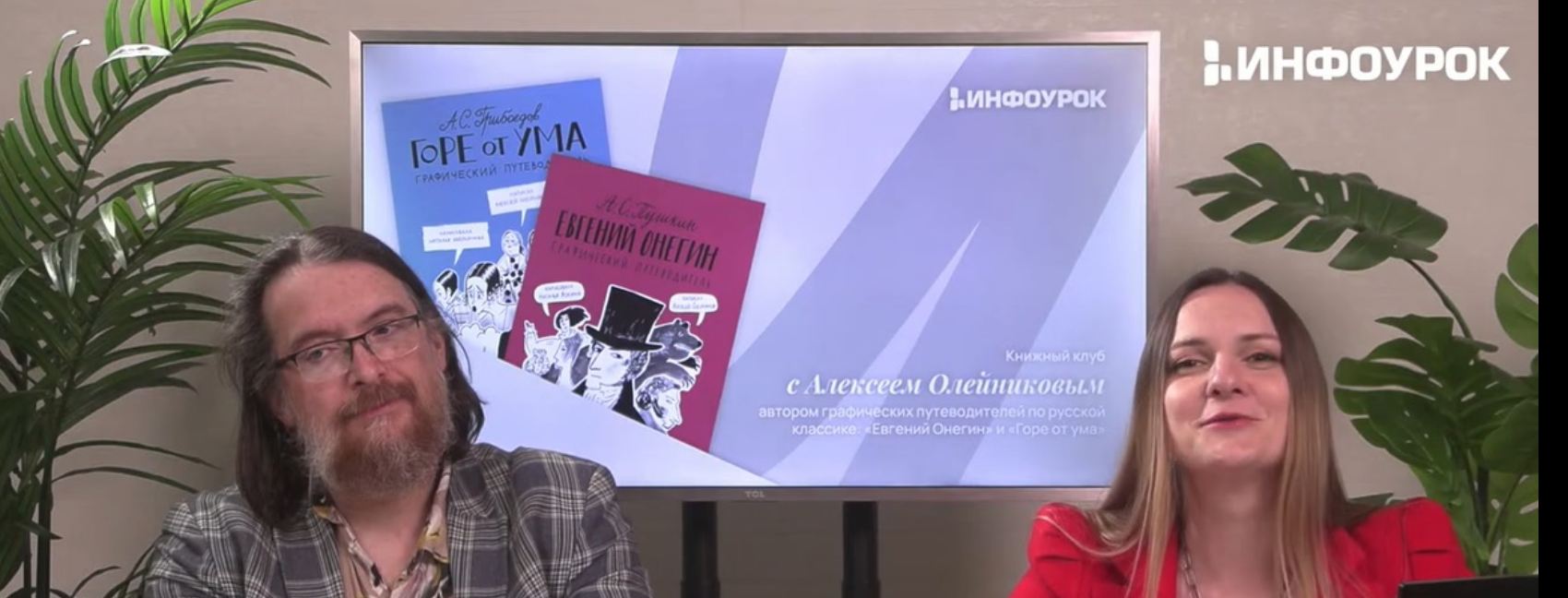 Коллекция телеграмм-каналов российских детских писателей
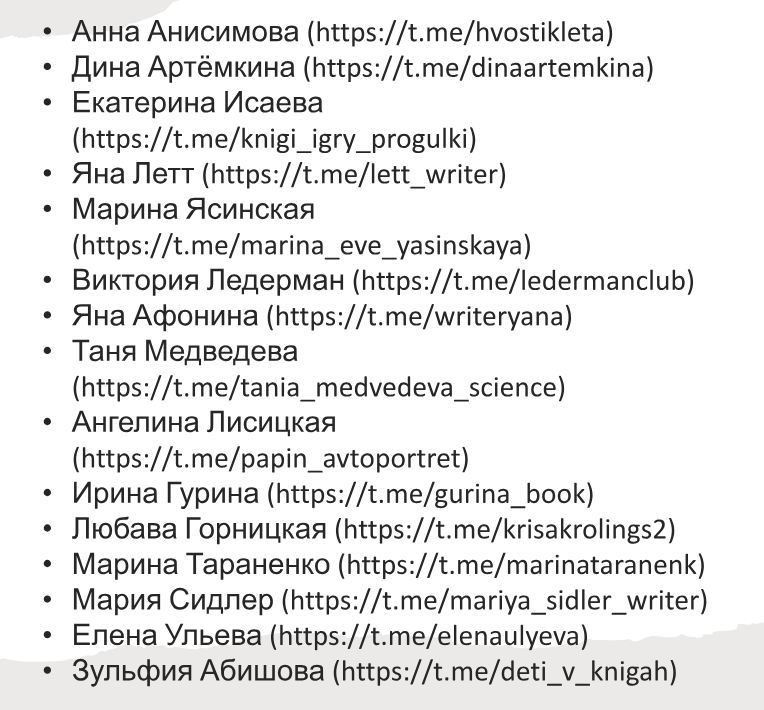 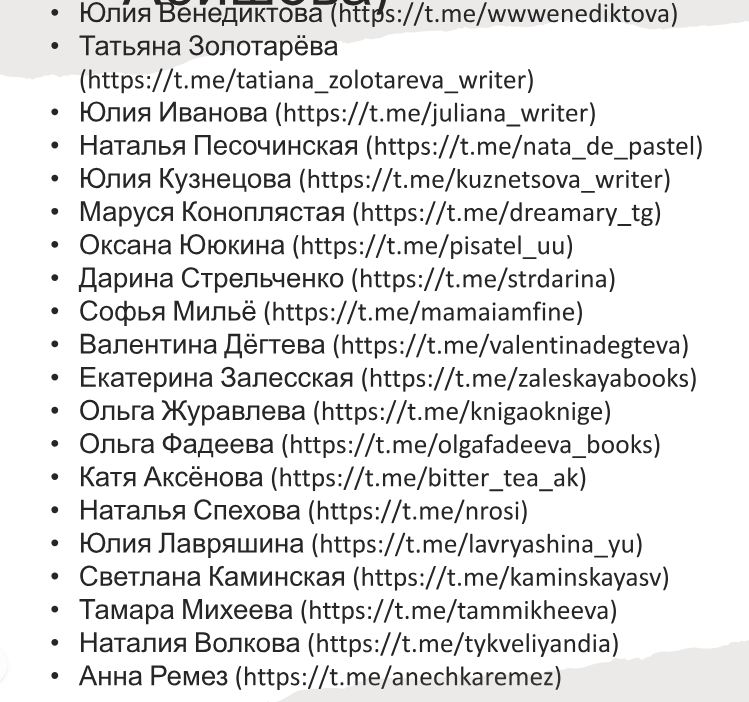 Чтение в России: Исследование сервиса «Строки» https://telegra.ph/U-vas-5-neprochitannyh-pochemu-my-malo-chitaem-i-kak-s-ehtim-byt-03-29
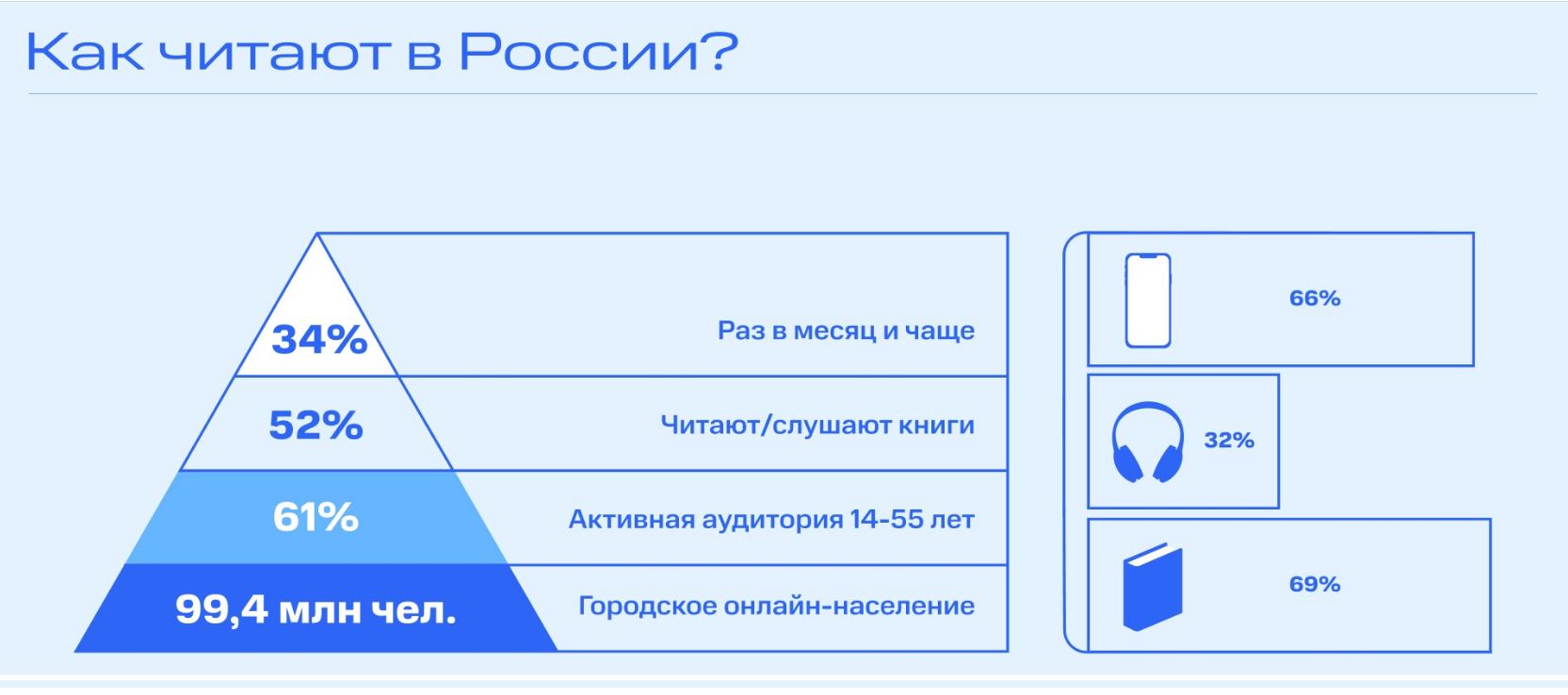 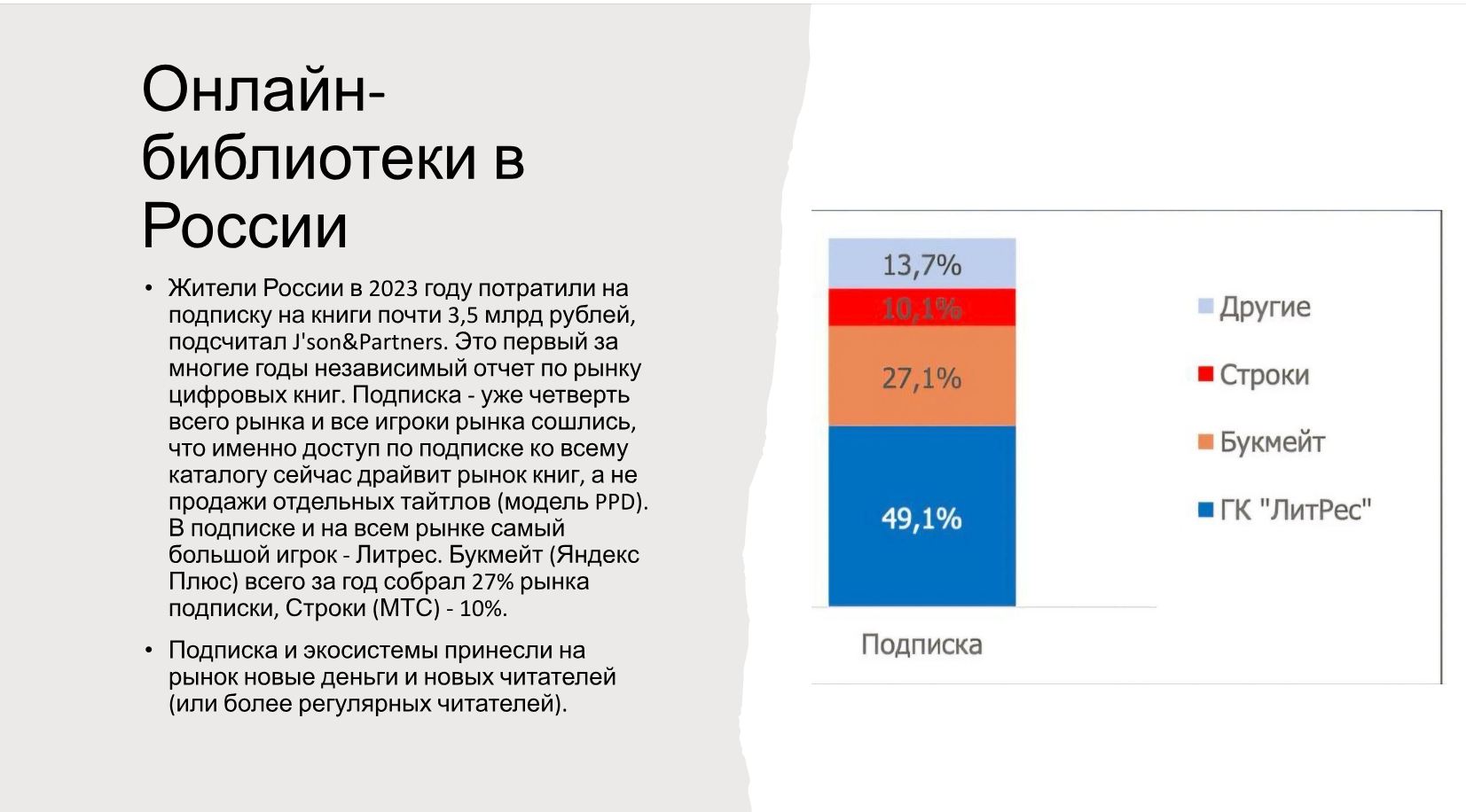 Открытый урок в школе Шредингера https://www.youtube.com/watch?v=J5Lh4K8YNro
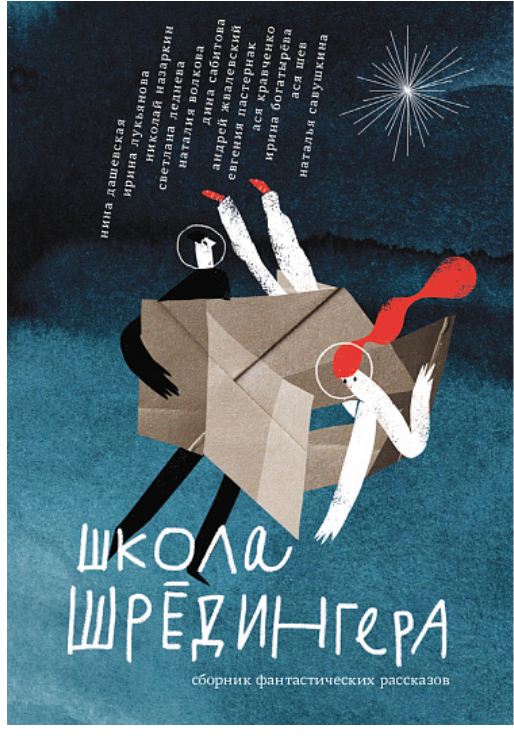 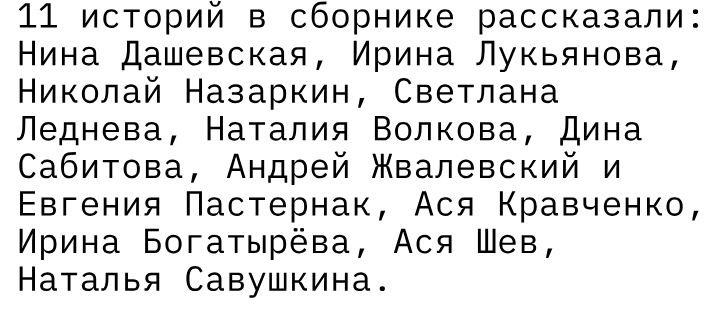 Нон-фикшн
Нехудожественная литература
Елена Кальницкая. Будь как Пётр. Рассказ о том, как стать великим (Азбука, 2024) https://www.ozon.ru/product/bud-kak-petr-rasskaz-o-tom-kak-stat-velikim-kalnitskaya-elena-yakovlevna-1550390031/
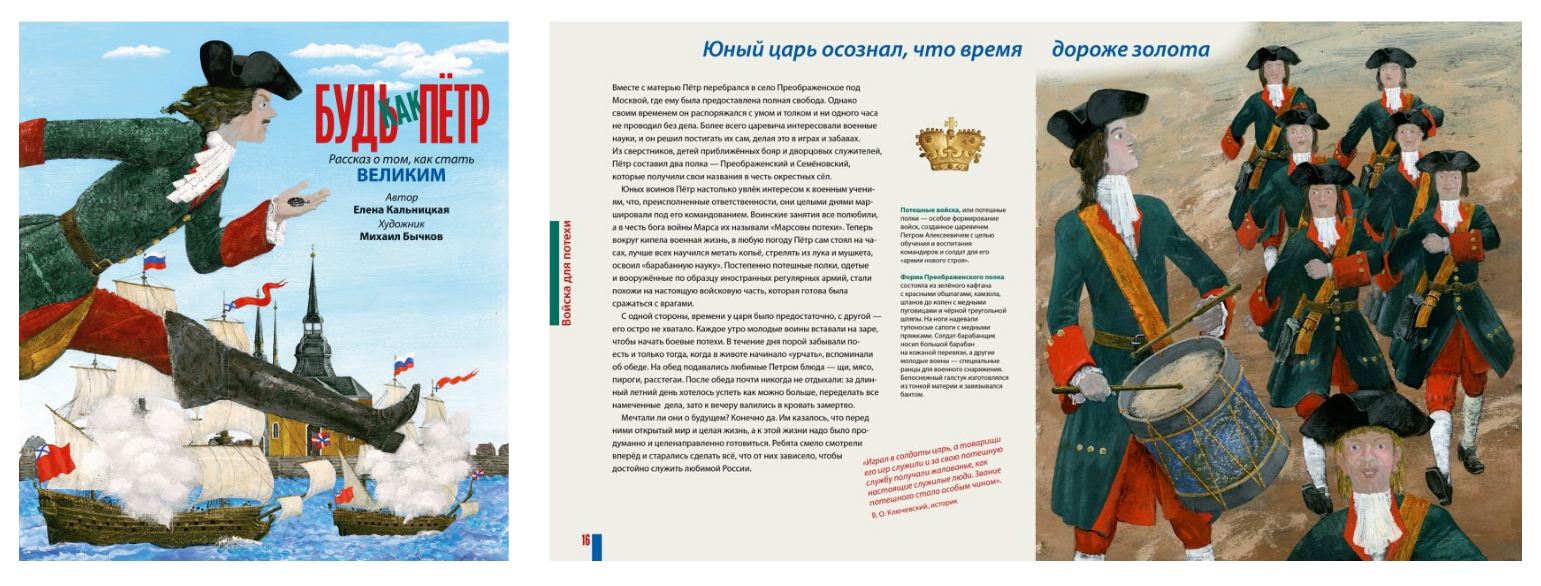 https://www.chitai-gorod.ru/product/chemu-ya-mogu-nauchitsya-u-sergeya-rahmaninova-3034709?utm_sohttps://alpinabook.ru/catalog/book-chemu-ya-mogu-nauchitsya-u-rakhmaninova/?ysclid=lx37nvdwfo77756066urce=yandex&utm_medium=cpc&utm_campaign=Dinamicheskie_RF_Poisk&utm_term&utm_content=k50id%7C010000004239892_4239892%7Cy%7Cposition%7Csearch%7Cnone%7Cother1%7Cgid%7C3234770049%7Cad%7C5498603030%7Cb%7C5498603030%7C%7Cdevice%7Cdesktop%7Cgeo%7CДзержинск%7C972%7Ccid%7C33511392%7Cmain&k50id=010000004239892_4239892&referrer=reattribution%3D1&yclid=2781092766297358335https://www.chitai-gorod.ru/product/chemu-ya-mogu-nauchitsya-u-sergeya-rahmaninova-3034709?utm_source=yandex&utm_medium=cpc&utm_campaign=Dinamicheskie_RF_Poisk&utm_term&utm_content=k50id%7C010000004239892_4239892%7Cy%7Cposition%7Csearch%7Cnone%7Cother1%7Cgid%7C3234770049%7Cad%7C5498603029%7Cb%7C5498603029%7C%7Cdevice%7Cdesktop%7Cgeo%7CДзержинск%7C972%7Ccid%7C33511392%7Cmain&k50id=010000004239892_4239892&referrer=reattribution%3D1&yclid=11833569625889832959
Новые книги серии «Чему я могу научится», издательство «Альпина Дети»
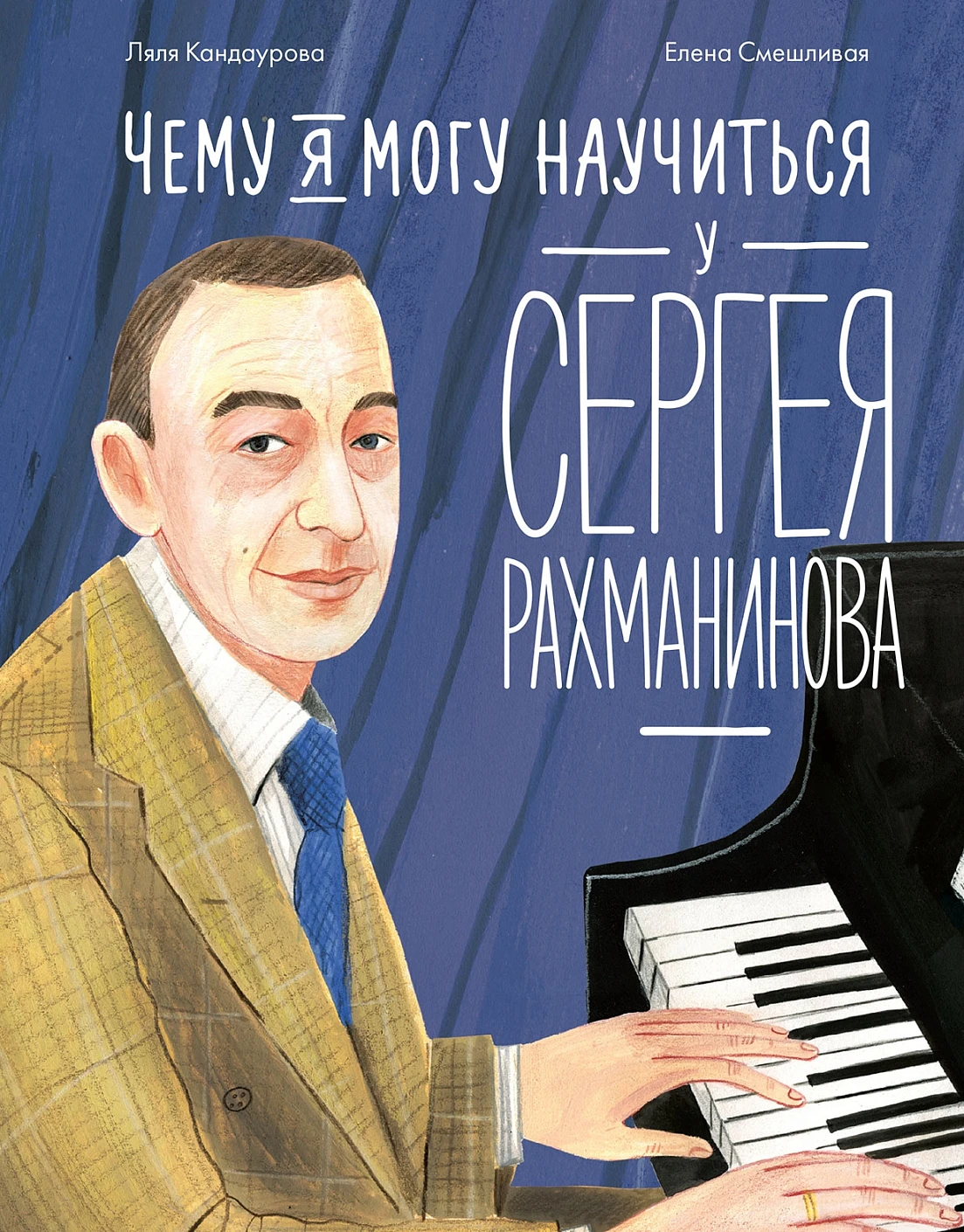 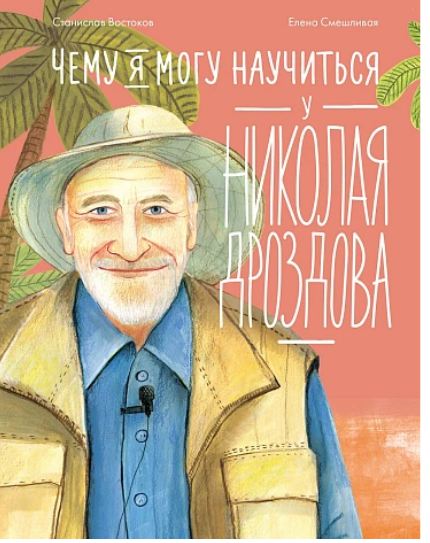 https://alpinabook.ru/catalog/book-chemu-ya-mogu-nauchitsya-u-nikolaya-drozdova/?ysclid=lx37srfac0940995252
https://alpinabook.ru/catalog/book-chemu-ya-mogu-nauchitsya-u-rakhmaninova/?ysclid=lx37nvdwfo77756066
Таня Медведева. Вокруг лесов: исследуем уникальные уголки планеты ( Самокат, 2024)
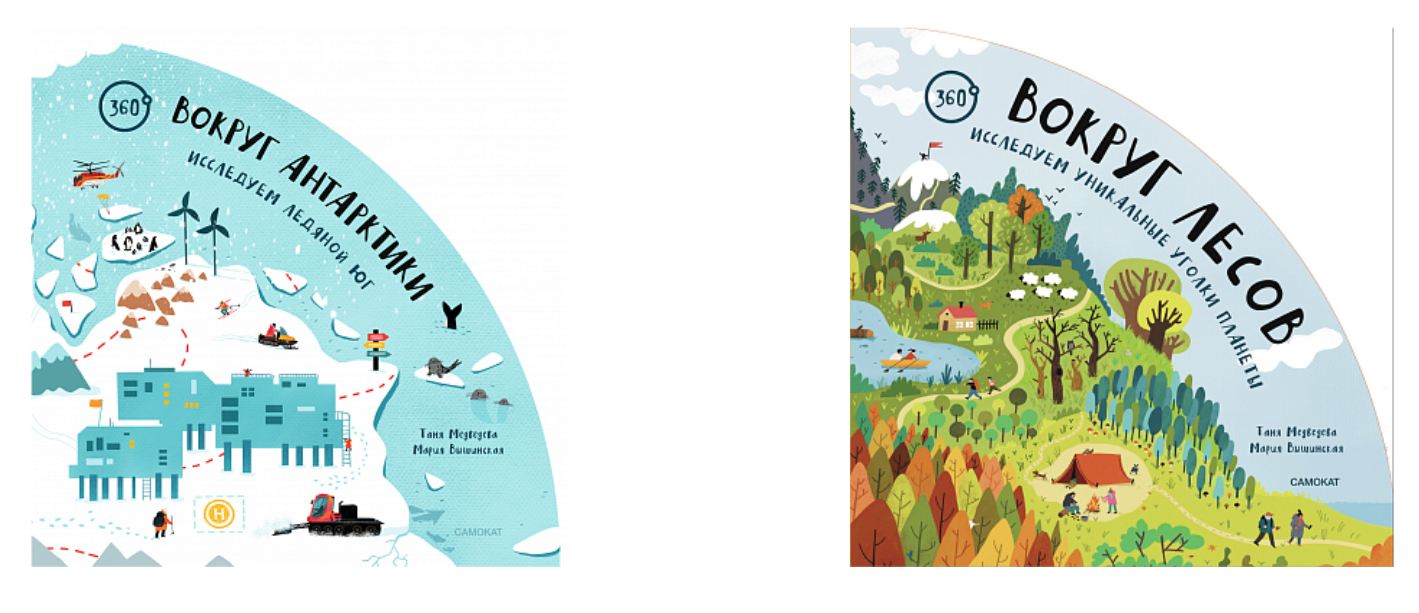 https://samokatbook.ru/book/vokrug-lesov-issleduem-unikalnye-ugolki-planety/?ysclid=lx3a9zthzq221425914
Артем Безменов. Самый край российской земли ( Настя и Никита, 2024)
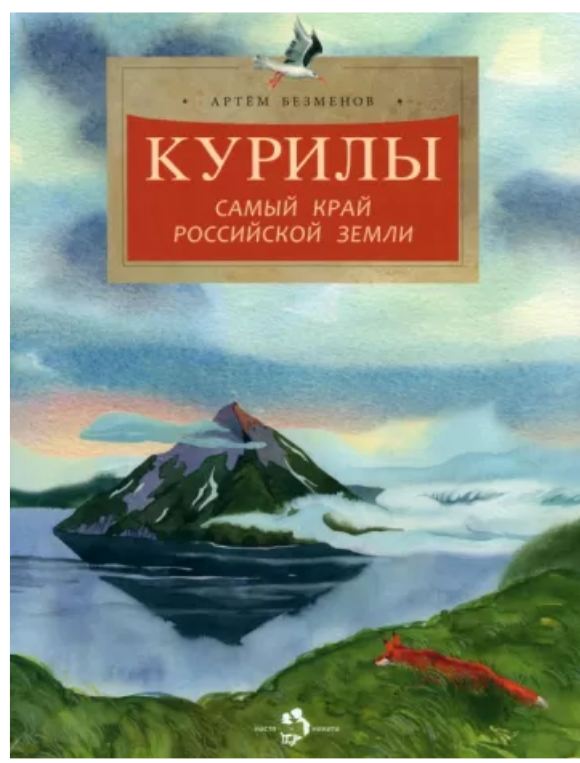 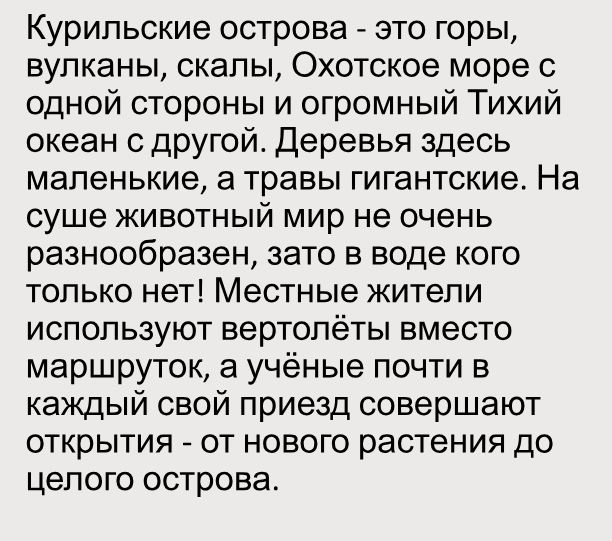 https://www.labirint.ru/books/1012880/?ysclid=lx3afvnwjm860594736
Азбука живописи. Герои, образы, сюжеты (Детская литература, 2024)
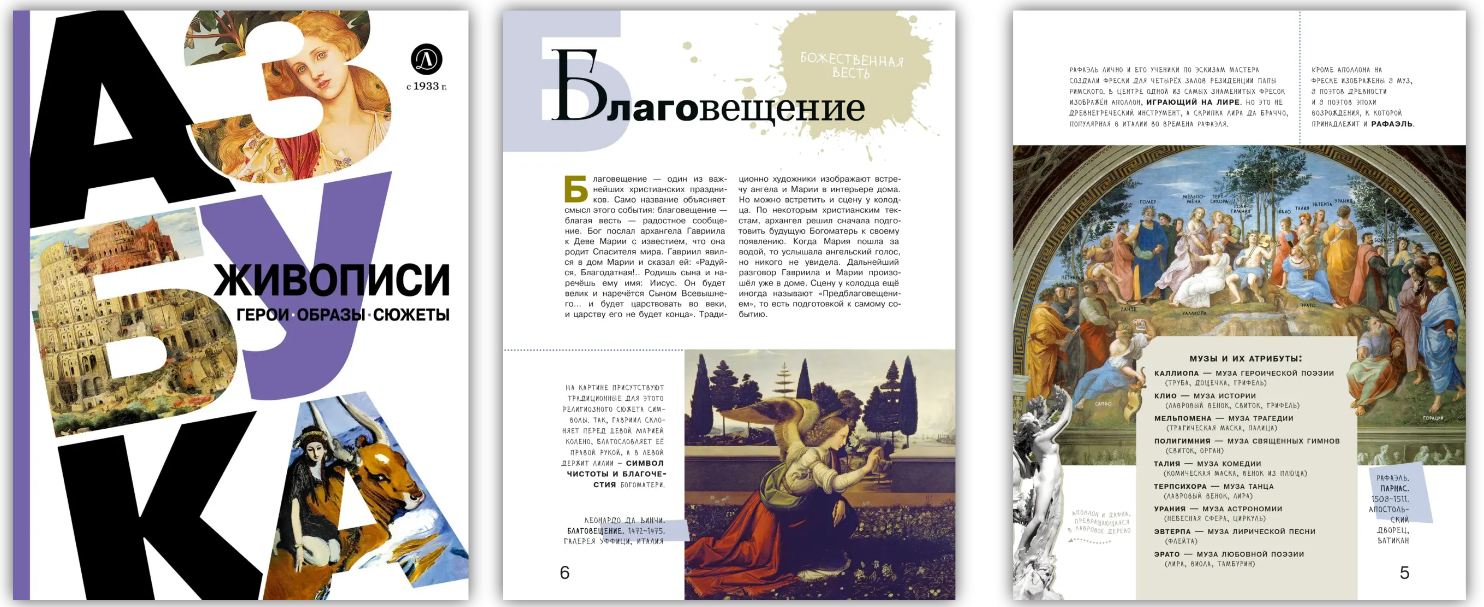 https://detlit.ru/azbuka-geroev-i-syuzhetov-v-zhivopisi/?ysclid=lx3akk7937245443063
Мария Менендес – Понте. Моя первая книга эмоций (Манн, Иванов Фербер, 2024)
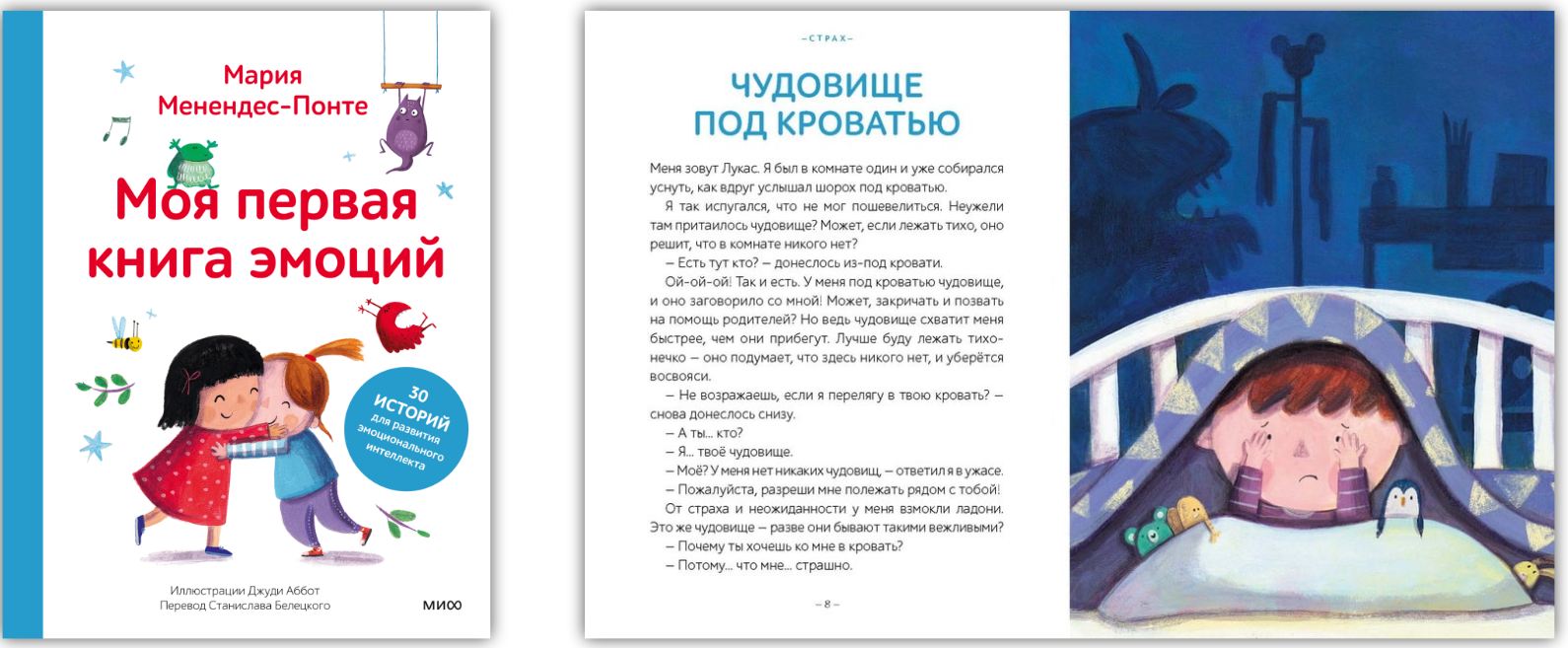 https://www.labirint.ru/books/1008052/?ysclid=lx3arcxga2347544327
Хана Хармс. Молоко без меда (Поляндрия, 2024)
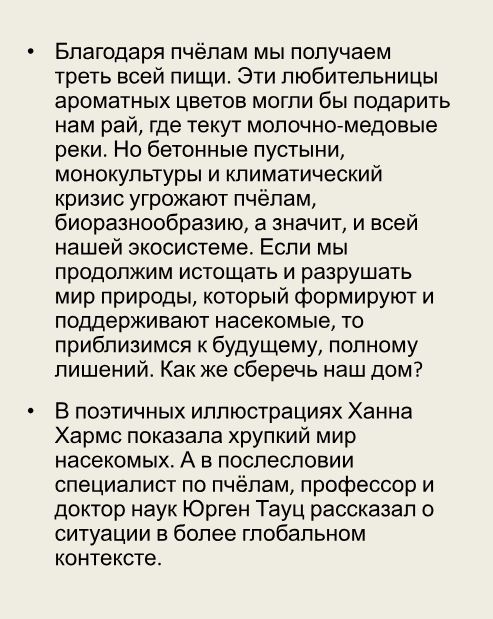 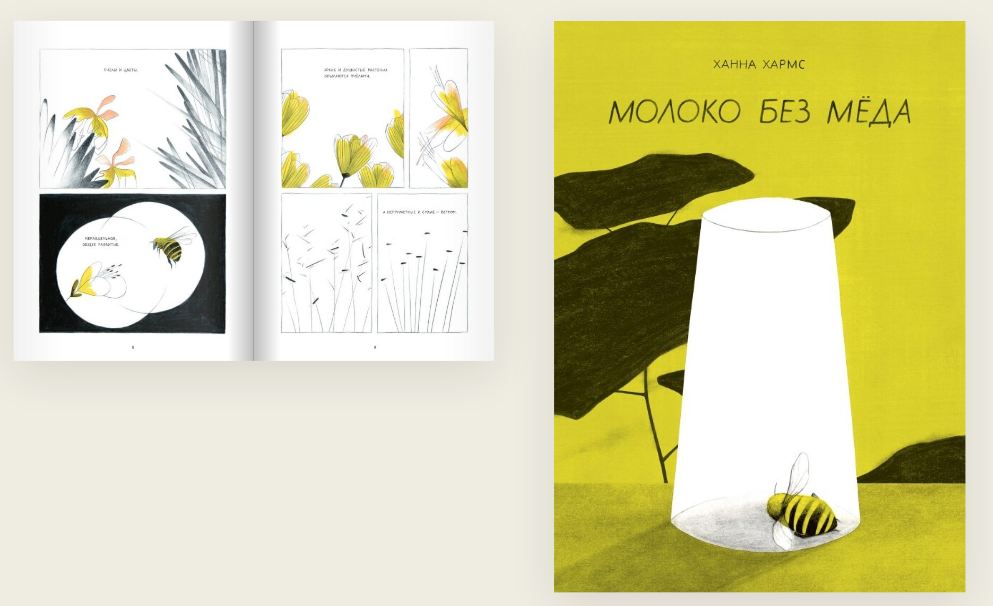 https://ruslania.com/ru/knigi/1810719-moloko-bez-mjoda/
Книги для младших школьников
Новинки и переиздания
Андрей Усачёв. Два «Котобоя», или Школа юных моряков (Росмэн, 2024)
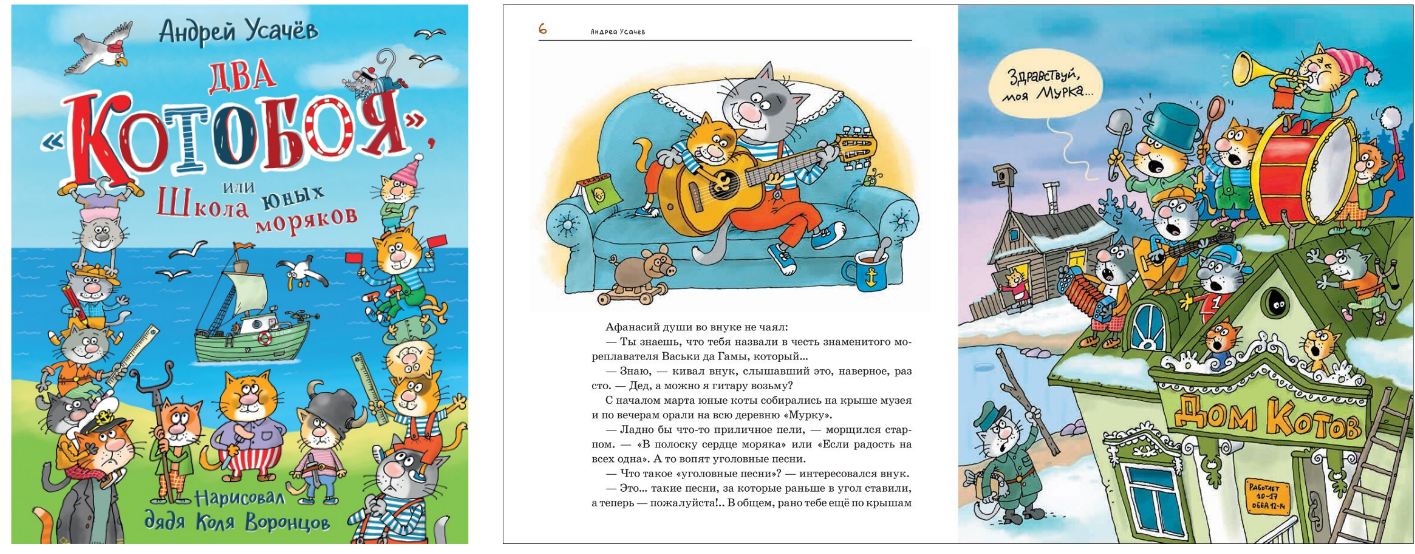 https://rosman.ru/catalog/dva_kotoboya_ili_shkola_yunykh_moryakov_usachev_a/?ysclid=lx4e8rydqg388590063
Торбен Кульманн. Серый город (Поляндрия, 2024)
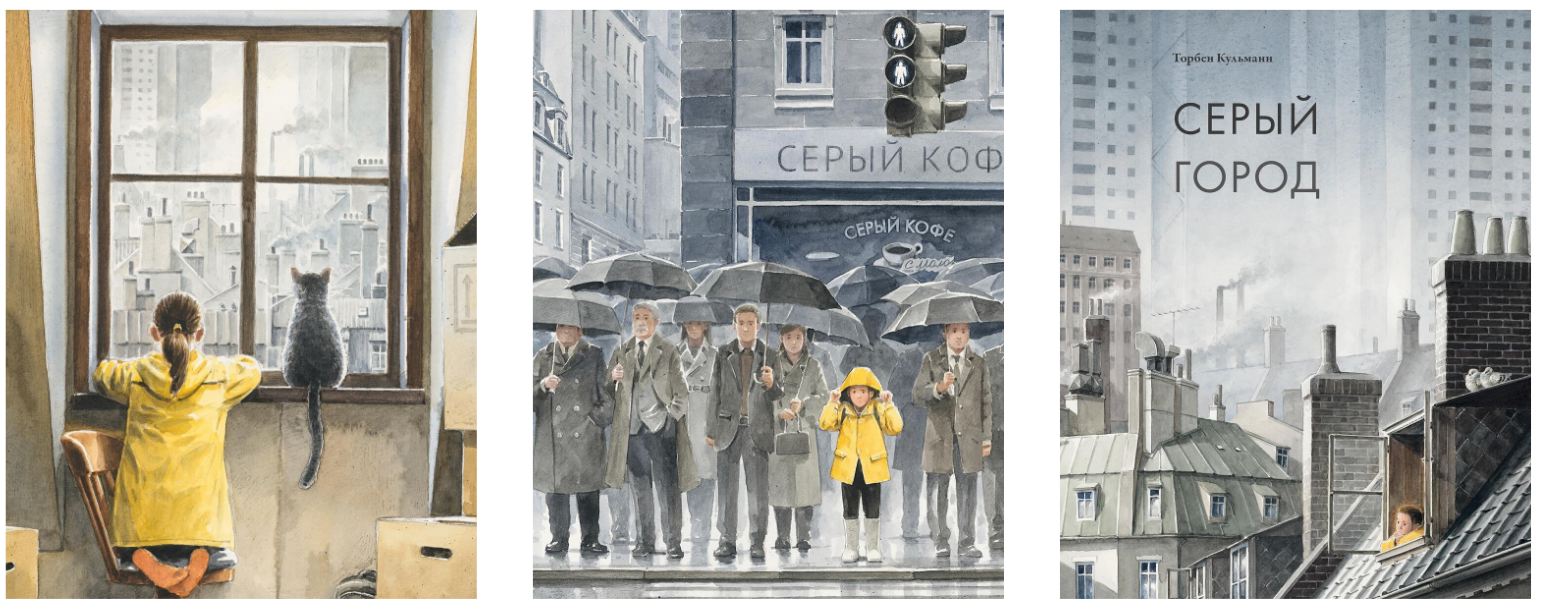 https://www.labirint.ru/books/1013708/?ysclid=lx4eg5wsmp563981760
Сьюзи Ли. Лето (Поляндрия, 2024)
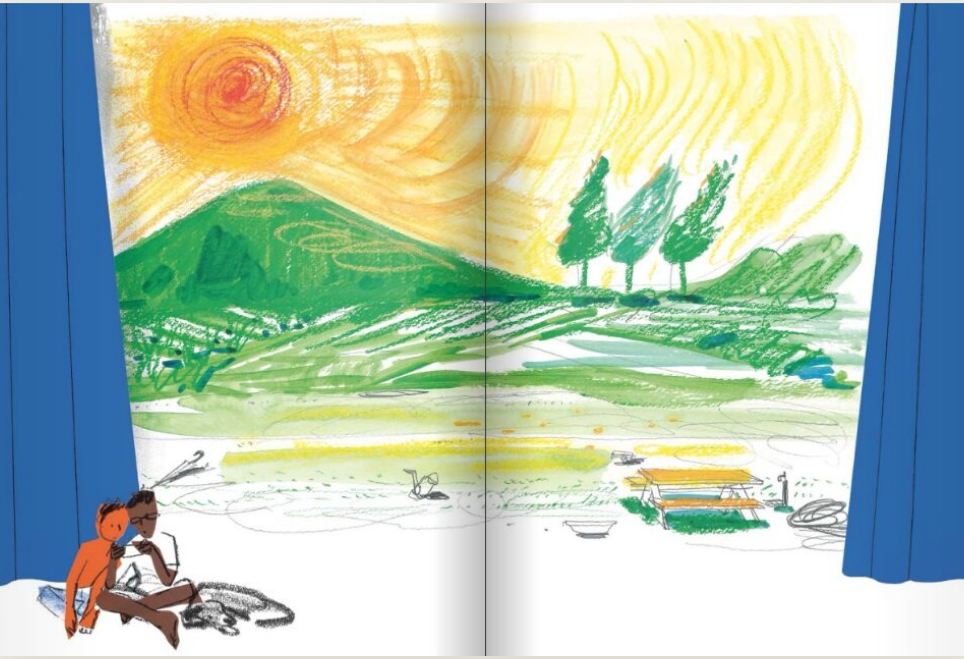 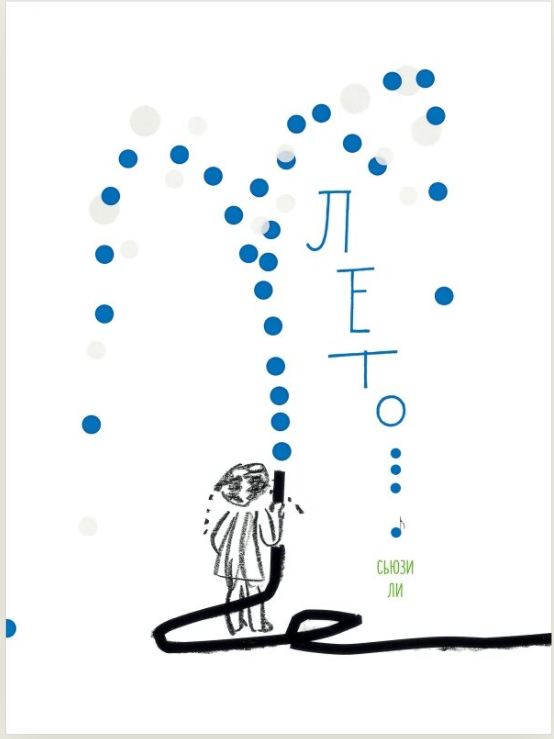 https://inet-kniga.ru/catalog/detskaya_literatura/iskusstvo_dlya_detey/176235/?ysclid=lx4ezyvz8947313142
Книги для подростков
Новинки и переиздания
Светлана Лаврова. Больница для динозавров ( Самокат, 2024)
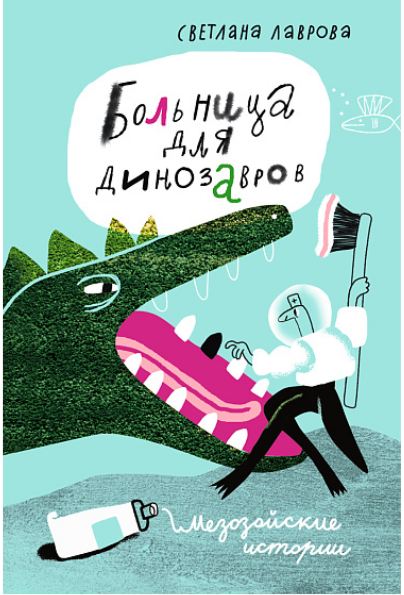 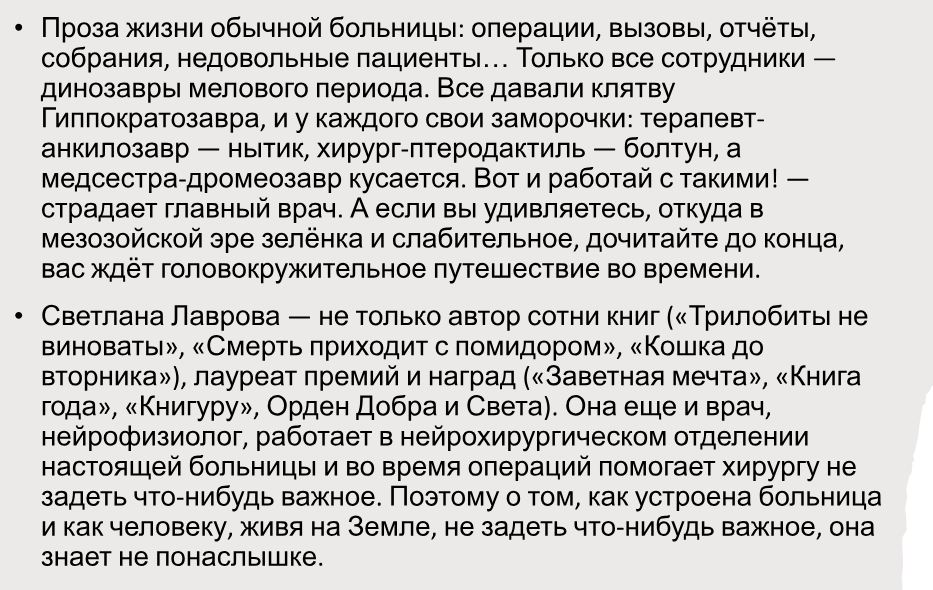 https://samokatbook.ru/book/bolnitsa-dlya-dinozavrov-mezozoyskie-istorii/?ysclid=lx4f6v6jwb238831546
Марина Звидрина. Скрытые территории.Том 1 (Манн, Иванов и Фербер, 2024)
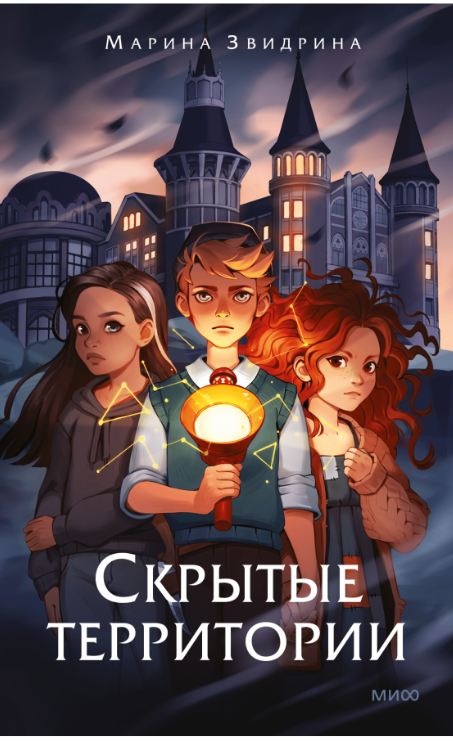 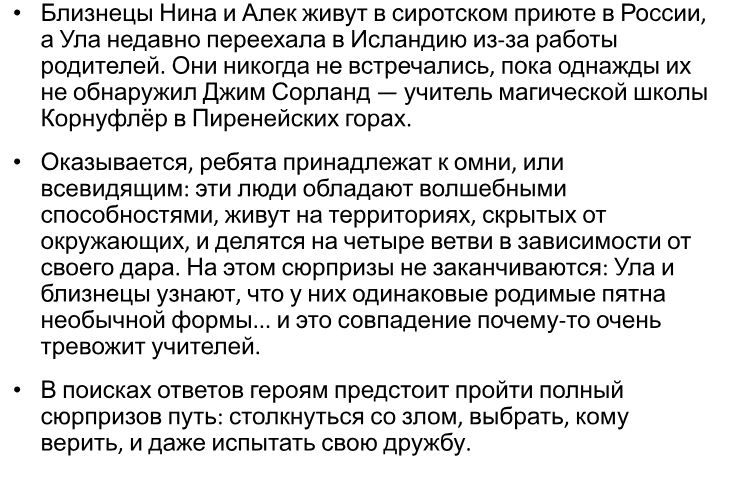 https://book24.ru/product/skrytye-territorii-tom-1-6898931/?ysclid=lx4ffbcxum460921554
Стефан Николе. Моё босоногое племя. Прощай, бетон! (Поляндрия, 2024)
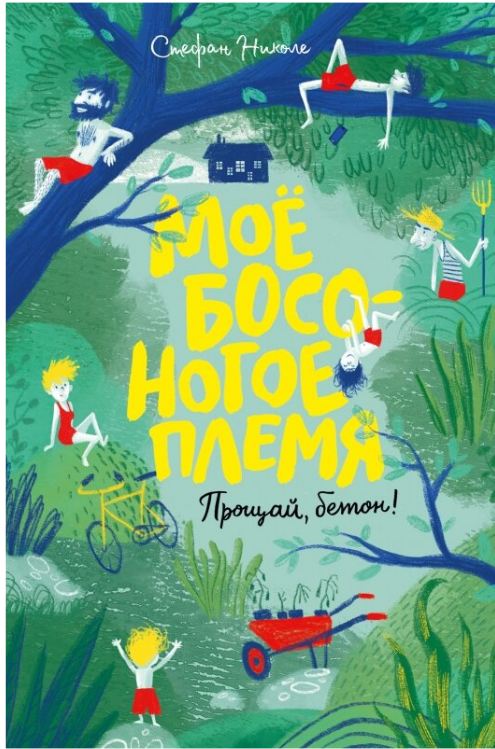 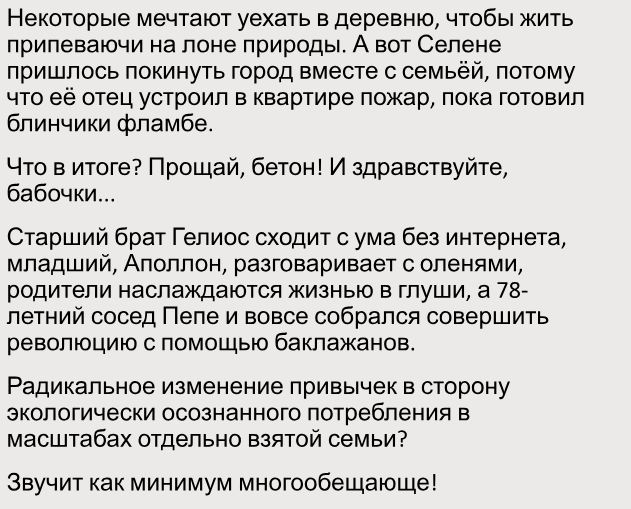 https://www.podpisnie.ru/books/moe-bosonogoe-plemya-proshchay-beton/?ysclid=lx4fmb6eik673592947
Тимоте де Фомбель. Неотразимая (Самокат, 2024)
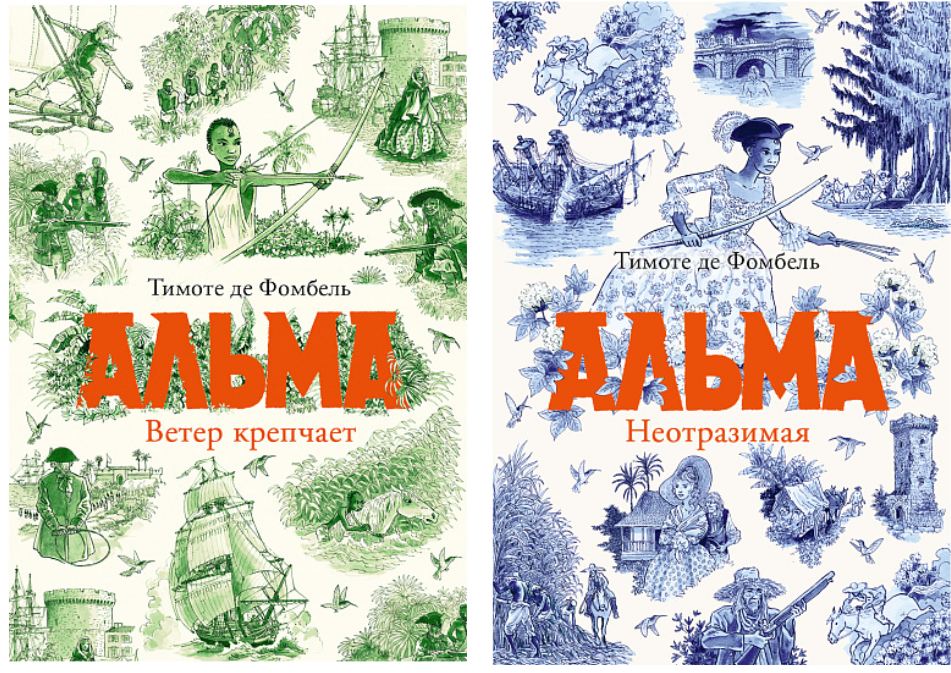 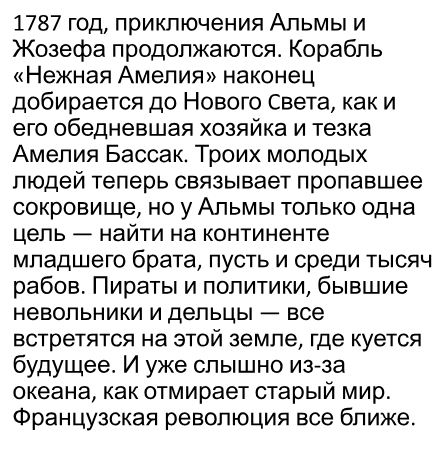 https://samokatbook.ru/book/alma-veter-krepchaet/?ysclid=lx4g07v4oy276291034
https://samokatbook.ru/book/alma-neotrazimaya/?ysclid=lx4fyzi99u916038110
Зоран Дрвенкар. Миссия «Лучшая подруга» (Манн, Иванов и Фербер, 2024)
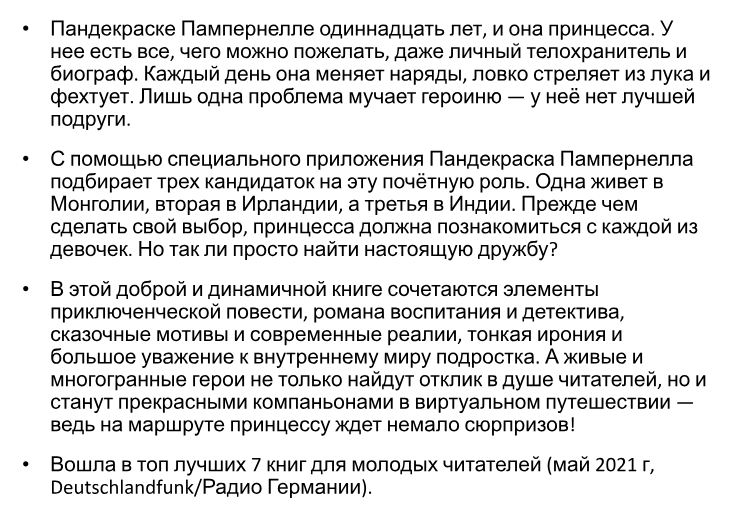 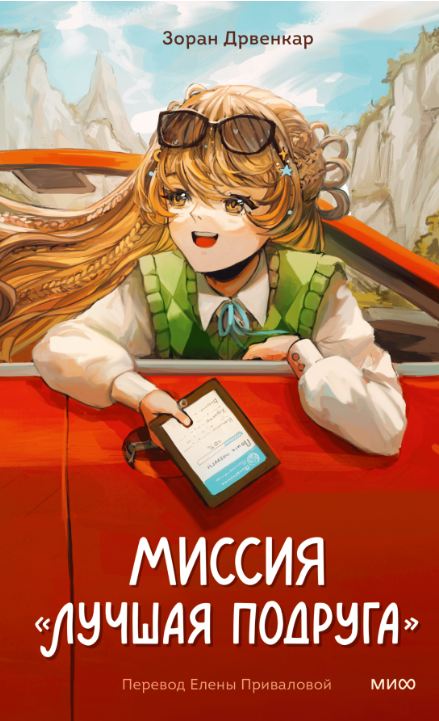 https://www.chitai-gorod.ru/product/missiya-luchshaya-podruga-3035260?ysclid=lx4g5xfiif928663538